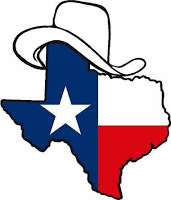 TX SET
Update to RMS
August 2, 2016
Texas SET June / July Meeting Update
Request for Vote
NPRR778, Modifications to Date Change and Cancellation Evaluation Window –Rank 1700 Priority 2016 Request to endorse
RMGR139, Alignment with NPRR778, Modifications to Date Change and Cancellation Evaluation Window—Request to Approve IA
RMGRR140, Efficiencies for Acquisition Transfer Process—Request to Approve IA
RMGRR141, Clarifying Procedures for Market Participants During an Extended Unplanned System Outage—Request to Approve IA
Texas SET June / July Meeting Update
Test Flight ERCOT Review
Update Test Scripts SOR01 and SOR02
Safety NET Timeline Revisions
Discussion Items
Retail Market Guide Section 9 Appendix D3: TDSP’s Discretionary Service Timelines Matrix update
Issue 2016-I143, Special  Language Character EDI Validation Process
Change Control 2016-804 New SAC04 Code-Sharyland
New Entrant Procedures and Documentation
Addition of Mass Customer List Implementation Guide
Updating Opt-In Checklist
Next Meeting
 August 17th ERCOT MET Center RM 102
August 18th ERCOT MET Center RM 102
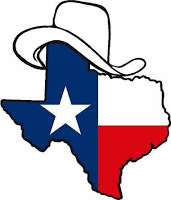 Any questions?
TX SET
4